EGDI-Scope

towards 

a Geological Information System for Europe 
(GISE) 



F. Robida  / S. Grellet (BRGM)
EGDI-Scope,  Progress meeting, London, 20-21/03/2014
The « deliverable » of EGDI -scope
a Geological Information System for Europe
EC Policies: Mining Wastes, WFD, …,INSPIRE, …
Biodiversity
Water
Air
Geology
By analogy with existing organisations:
WISE: Water Information System for Europe, the reference towards EU Commission
Marine: a module of WISE
BISE: Biodiversity Information System for Europe
Air …

Could ensure better visibility / understanding from the outside world (non geological)


 EGDI-Scope => GISE ?
The « deliverable » of EGDI -scope
a Geological Information System for Europe
EC Policies: Mining Wastes, WFD, …,INSPIRE, …
Biodiversity
Water
Geology
Organising an Information System instead a Data Infrastructure:

An information system uses data infrastructures, but  is not limited to …

Infrastructures depict mainly hardware issues in most minds whereas we try to create synergies between initiatives and projects

Provides more flexibility in the way it is deployed

Broadens the scope, by targeting also groups involving domain experts to define data models (e.g. Mineral waste extension to INSPIRE), quality (QA, QC), add value to data…

Easier to convince the European level that there is no short-term need for a “data center like” infrastructure that costs: the initial small-scale structure will grow while becoming the reference point
The « deliverable » of EGDI -scope
a Geological Information System for Europe
EC Policies: Mining Wastes, WFD, …,INSPIRE, …
Biodiversity
Water
Air
Geology
The Geological Information System could support EU, collecting information relating to European directives / policies:
Mining Waste directive
Raw Material Initiative
Groundwater directive (link with WISE), …

It will become de-facto the reference geoscience information pipeline towards EU Commission

Links with other initiatives: 
INSPIRE: strongly implementing INSPIRE rules (extending when necessary)
SEIS -> SEIS Geoscience information pillar
GEOSS -> GEOSS European counter for Geological data
EPOS -> strengthening link with research communities
The « deliverable » of EGDI -scope
a Geological Information System for Europe
linked with other initiatives (ex: GEOSS)
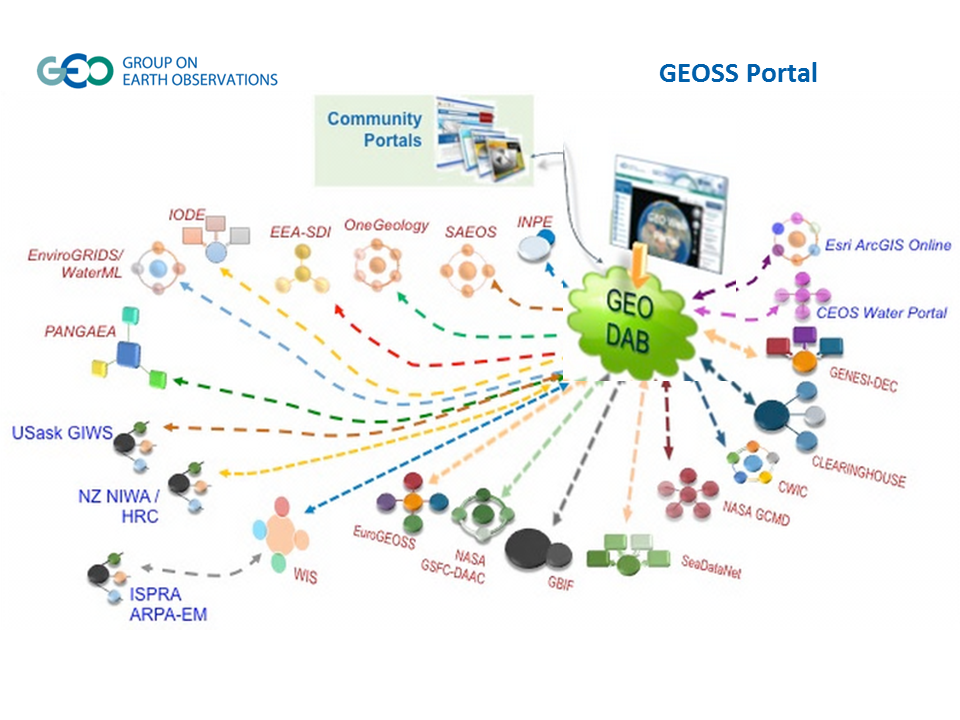 The « deliverable » of EGDI -scope
a Geological Information System for Europe
linked with other initiatives (ex: GEOSS)
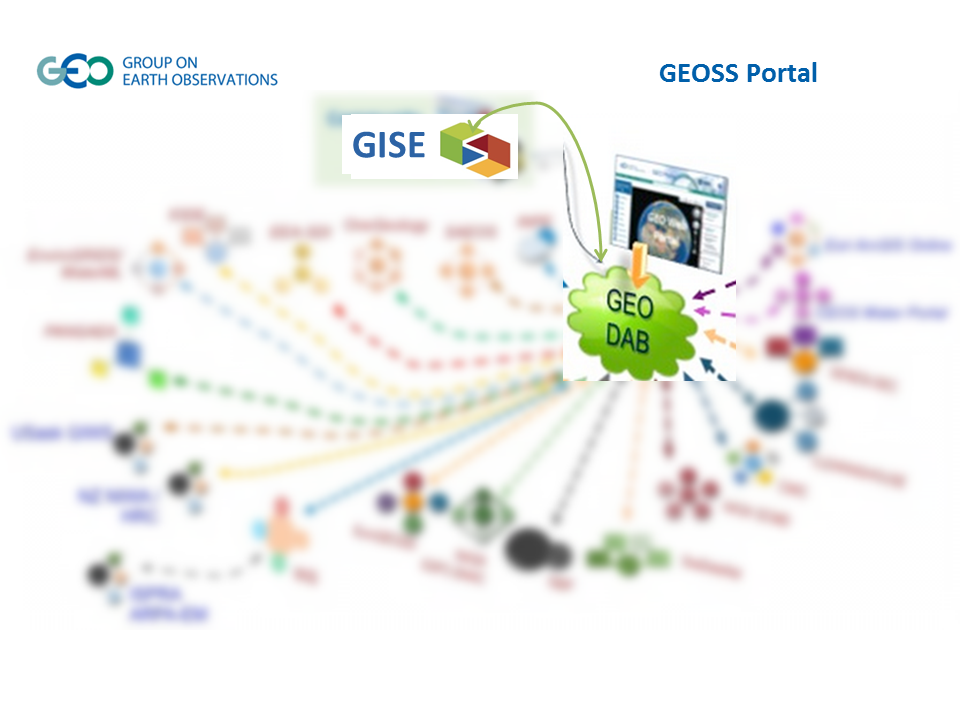 The « deliverable » of EGDI -scope
a Geological Information System for Europe
linked with other initiatives (ex: GEOSS)
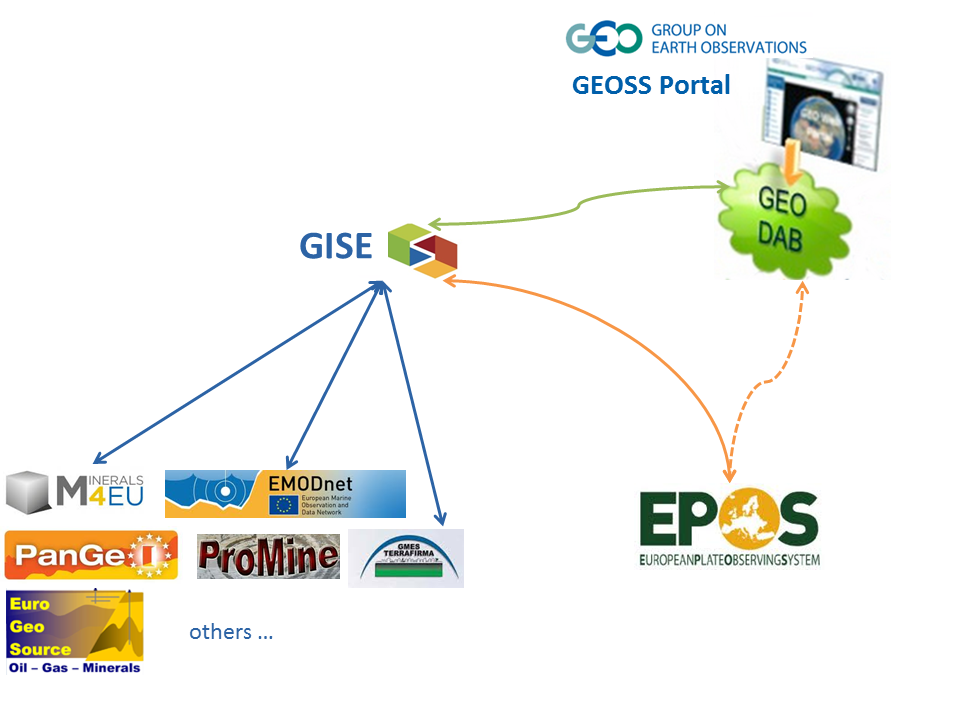 The « deliverable » of EGDI -scope
a Geological Information System for Europe
EC Policies: Mining Wastes, WFD, …,INSPIRE, …
Biodiversity
Water
Air
Geology
The Geological Information System content => More than an infrastructure
Domain groups: define domain needs, enhance data structures, define needs for value added data, quality (QA, QC), …
IT groups: coordinate best practices, help domain groups to structure their information needs, support deployment of new data collection solutions at Member States level, …
IT backbone, around its central node: architecture, collection/diffusion DBs, viewer, portals, web services, …

Central node: 
Metadata catalogue, Vocabularies repository
Services to check INSPIRE conformity (links with INSPIRE Maintenance)
Brokers,
…
The « deliverable » of EGDI -scope
a Geological Information System for Europe
EC Policies: Mining Wastes, WFD, …,INSPIRE, …
Biodiversity
Water
Air
Geology
A clearer way to position GSOs and EGS

Less competition with Research Infrastructures (EPOS…)

Use the political tools to solve the national obligations / subsidiarity issues

If initiated and animated by EGS, could become the reference information channel for geoscience for Europe

The real backbone of the “European Geological Service” (not limited to data infrastructure)
Discussion
Is it time to promote and build stone by stone a

Geological Information System for Europe ?
Thank you for your attention
More information about EGDI-Scope project:
 http://www.egdi-scope.eu/
F.Robida, S.Grellet
f.robida@brgm.fr
s.grellet@brgm.fr